REALITYCHECK
(noun): an occasion or opportunity to consider a matter realistically or honestly
The Purpose Driven Church
Worship  (Love the Lord with all your heart)
Ministry  (Love your neighbour as yourself)
Evangelism  (Go and make disciples)
Fellowship  (Baptising them)
Discipleship  (Teaching them to obey)
Matthew 28:18-20New Living Translation
18 Jesus came and told his disciples, “I have been given all authority in heaven and on earth. 19 Therefore, go and make disciples of all the nations, baptizing them in the name of the Father and the Son and the Holy Spirit. 20 Teach these new disciples to obey all the commands I have given you. And be sure of this: I am with you always, even to the end of the age.”
BAPTISM
PURPOSEFAMILY
(noun): a group of people related by blood or marriage (or adoption)
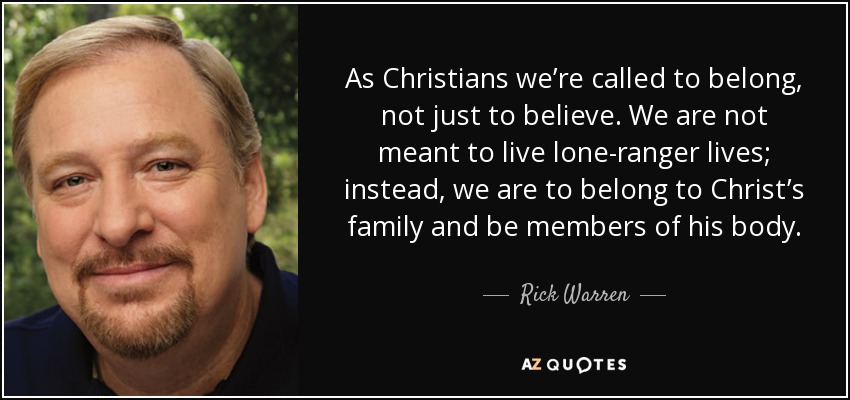 Luke 9:23New Living Translation
Then [Jesus] said to the crowd, “If any of you wants to be my follower, you must give up your own way, take up your cross daily, and follow me.
John 1:12New Living Translation
But to all who believed him and accepted him, he gave the right to become children of God.
Ephesians 2:19New Living Translation
So now you Gentiles are no longer strangers and foreigners. You are citizens along with all of God’s holy people. You are members of God’s family.
Citizenship
You’re one of us!
We have your back
You can participate
Galatians 6:2New Living Translation
Share each other’s burdens, and in this way obey the law of Christ.
Colossians 3:16New Living Translation
Let the message about Christ, in all its richness, fill your lives. Teach and counsel [admonish] each other with all the wisdom he gives. Sing psalms and hymns and spiritual songs to God with thankful hearts.
QUESTION:HOW CONNECTED ARE YOU?
QUESTION:WHAT COULD I DO TO BE MORE CONNECTED?
QUESTION:WHAT COULD I DO TO HELP SOMEONE ELSE BE MORE CONNECTED?
1 Thessalonians 5:11New Living Translation
So encourage each other and build each other up, just as you are already doing.